International Business Programs
Why study abroad?
Growth
Personal
Academic
Professional
short-term
program provider
summer
exchange
where do i start?
semester
internship
academic year
service learning
4
Short-Term Faculty Directed
1-2 weeks
Intersession, fall/spring break
Domestic or international
MSU course credit
MSU students
MSU faculty member
Summer
Semester
6-8 weeks
~16 weeks
transfer credits back to MSU

choose exchange, program provider, internship or service learning
Exchange
Pay Missouri in-state tuition
Culturally immersive experience
Classes taught in English
Credits transfer back to MSU
Program Provider
Pay fee to provider
Additional support
Extra experiential opportunities
Credits transfer back to MSU
Internship
Credit-bearing options
International experience in your field
Magellan Exchange
Mexico
The Netherlands
Serbia
South Korea
Spain
United Kingdom
Austria
Belgium
Costa Rica
Denmark
Finland
France
Germany
IBP assists with course credit transfer process
What about cost?
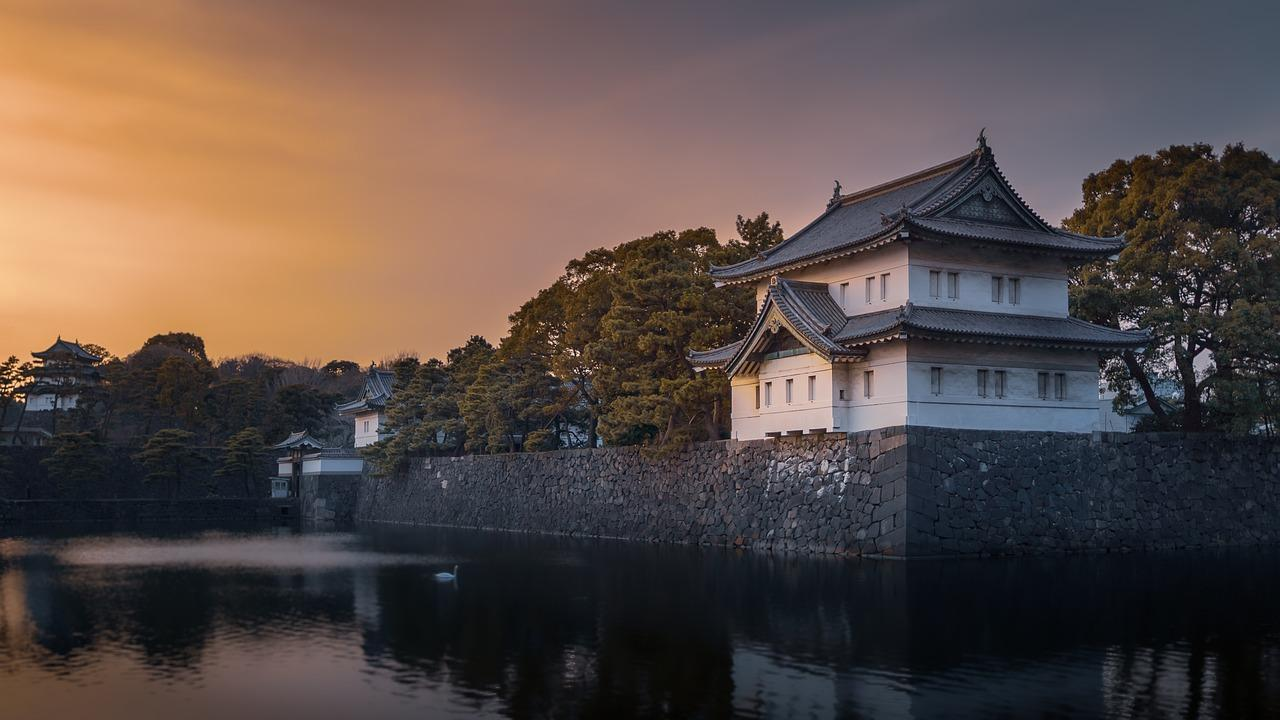 If you can afford a semester on campus, you can afford a semester abroad!
Find the right program

Know what your program fee covers

Exchanges tend to be more affordable

Work with IBP and Financial Aid
Financial Aid
Financial aid and scholarships still apply

COB Education Abroad Financial Award -  $750

Board of Governors, Provost, Deans, and Inclusive Excellence - $1,000 

COB general and departmental scholarships

MSU Foundation scholarships

External scholarships (Gilman, Boren, etc.)

Programs provider scholarships
Deadlines
Short Term
Don’t wait!
Some programs have earlier deadlines
Summer 2025 – March 1st
January 2026 – October 1st
Spring Break 2026 – November 1st
Summer 2026 – December 1st
Long Term
Summer 2025 – April 1st
Fall 2025 – April 1st
Spring 2026 – November 1st
11
Education Abroad Fair
September 2025
11
Upcoming Programs in 2025
Summer
Fall
Spring
Spirit of Europe
France – Belgium – Germany – Netherlands
The Baltic Chain
Finland – Estonia - Latvia - Lithuania
Business Practices and Cultures
France – United Kingdom
East Meets West
Germany
New York Study Away
New York City, New York
More Being Posted
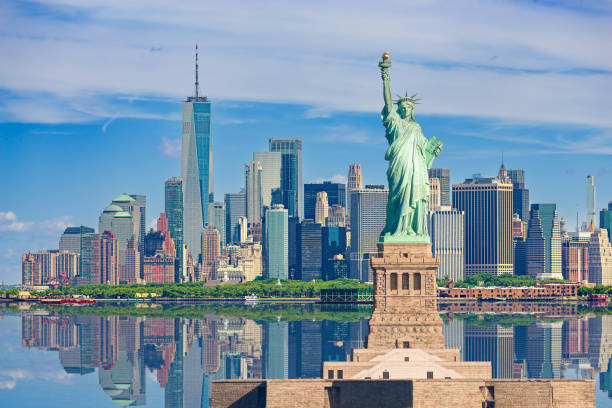 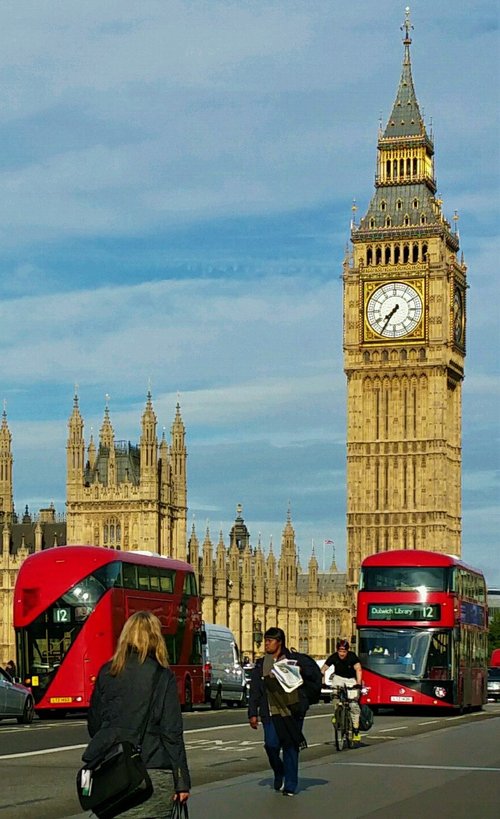 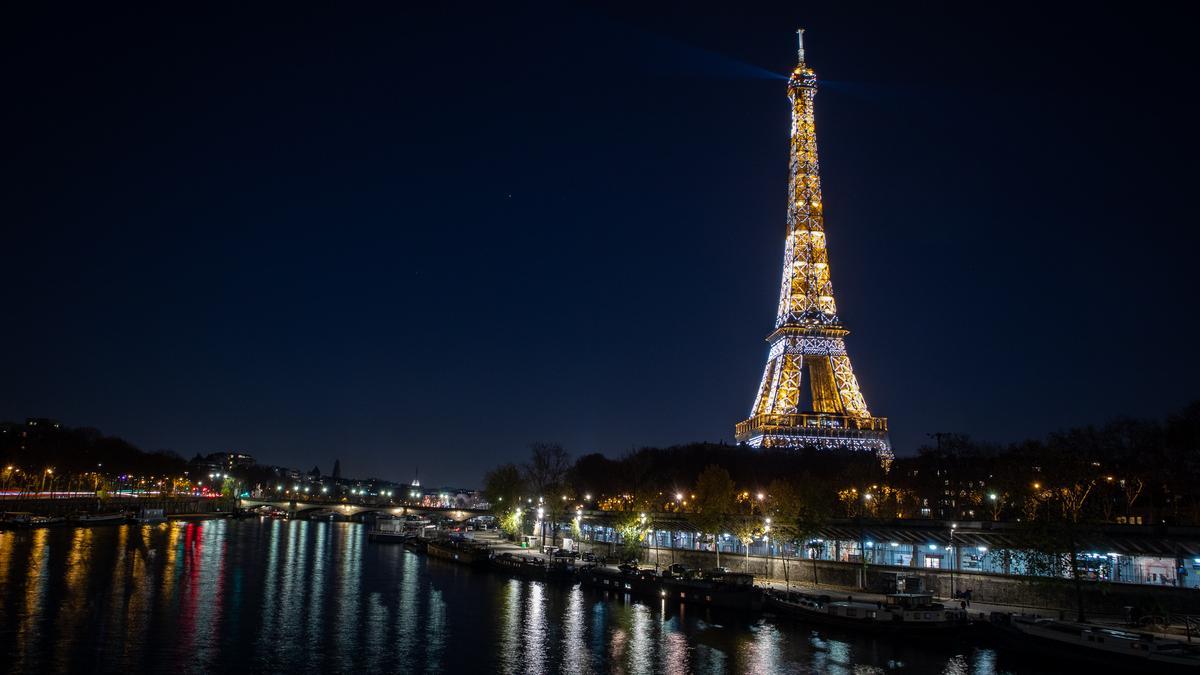 International Business Programs
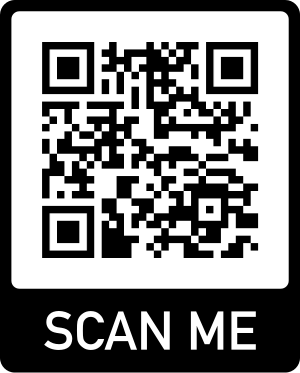 Glass 103
IBP.MissouriState.edu
IBP@MissouriState.edu
417-836-5874